167. Salvador, Mi Bien Eterno
Salvador, mi bien eterno,
Más que vida para mí,
En mi fatigosa senda
Tenme siempre junto a Ti.
Junto a Ti, junto a Ti,
Junto a Ti, junto a Ti;
En mi fatigosa senda
Tenme siempre junto a Ti.
2. No me afano por placeres,
Ni renombre busco aquí;
Vengan pruebas o desdenes,
Tenme siempre junto a Ti.
Junto a Ti, junto a Ti,
Junto a Ti, junto a Ti;
Vengan pruebas o desdenes,
Tenme siempre junto a Ti.
3. No te alejes en el valle
De la muerte, sino allí,
Antes y después del trance
Tenme siempre junto a Ti.
Junto a Ti, junto a Ti,
Junto a Ti, junto a Ti;
Antes y después del trance
Tenme siempre junto a Ti.
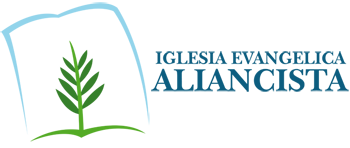